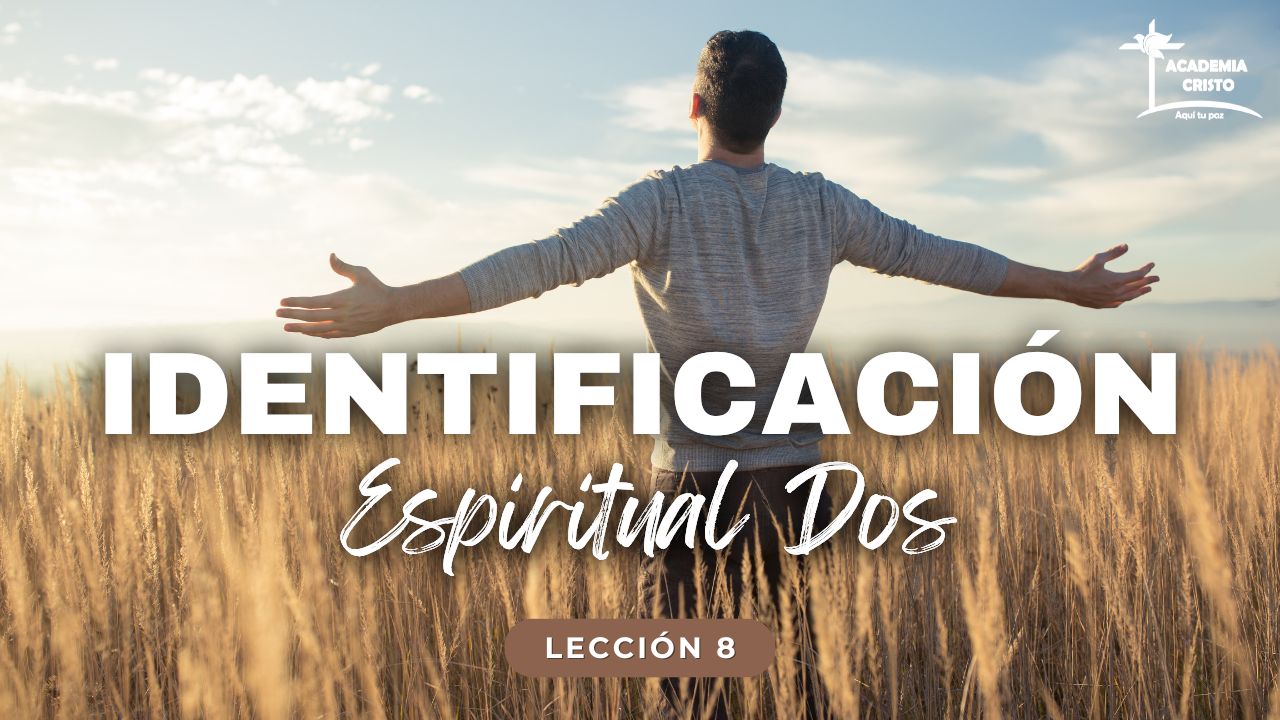 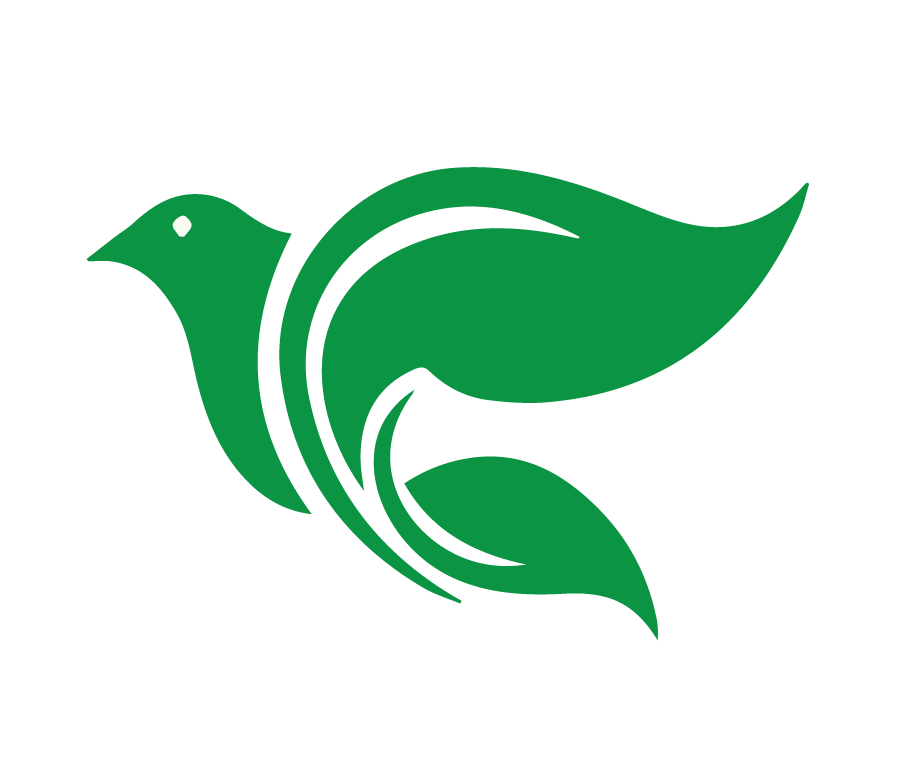 Oración
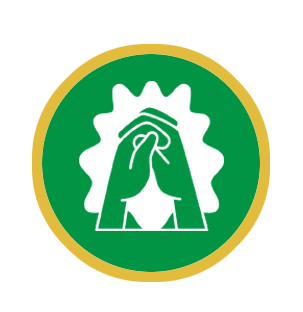 [Speaker Notes: Oración: Señor bueno y misericordioso, te damos gracias por lo que nos has enseñado en este curso. Bendice nuestras discusiones de hoy mientras aprendemos a navegar por el paisaje espiritual que nos rodea. Danos espíritus curiosos para que podamos abordar estas situaciones con mentes abiertas que estén firmemente basadas en tu Palabra. Oramos en tu nombre. Amén.]
Objetivos de la Lección
Presentar lo que los participantes han investigado sobre una iglesia o una denominación de su área.
[Speaker Notes: Objetivos de la lección
Presentar lo que los participantes han investigado sobre una iglesia o una denominación de su área.]
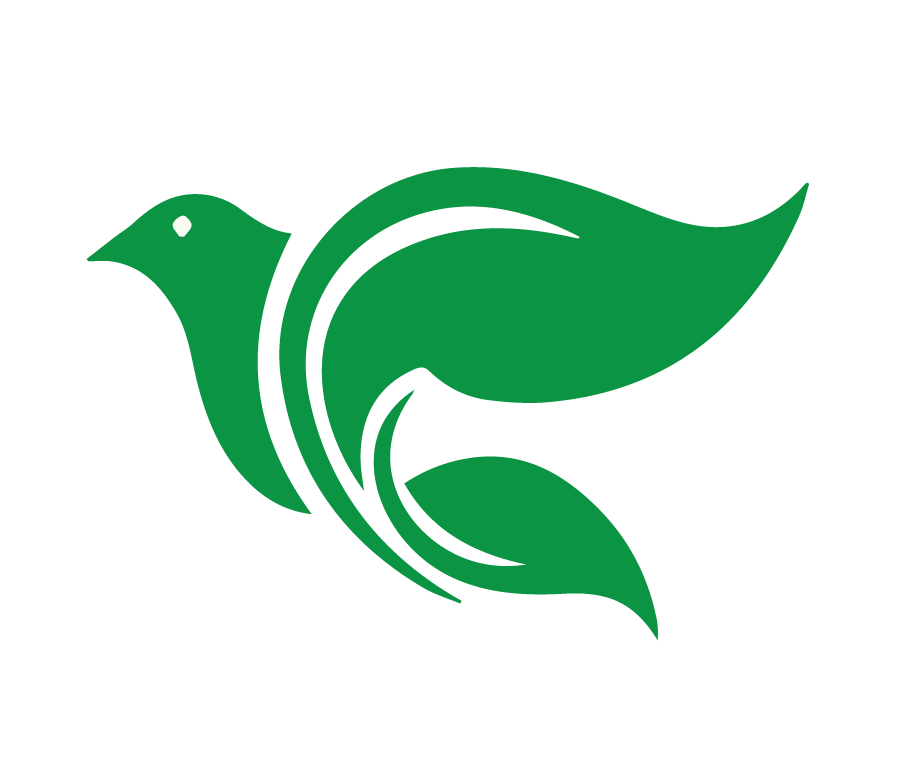 Los Proyectos Finales
[Speaker Notes: Anúnciales a los estudiantes que tienen unos 5 minutos para presentar sus proyectos finales.
Indica que solo podremos escuchar unos 10 o 12 proyectos. Si hay más personas que van a hacer la exposición, anuncia que tendremos otro día para presentación de proyectos finales en la siguiente clase. Normalmente el curso dura 8 lecciones, pero la programación permite 9.
Anuncia que no vamos a obligar a nadie a que haga la exposición. Si quieren presentar el proyecto final por escrito, no hay problema.
Hazles elogios específicos a los estudiantes por su trabajo.
Haz énfasis en que estamos dedicando tiempo en una clase en vivo porque estamos aprendiendo unos de otros. Somos una comunidad de estudiantes que se valoran mutuamente y valoran el trabajo de los demás.]
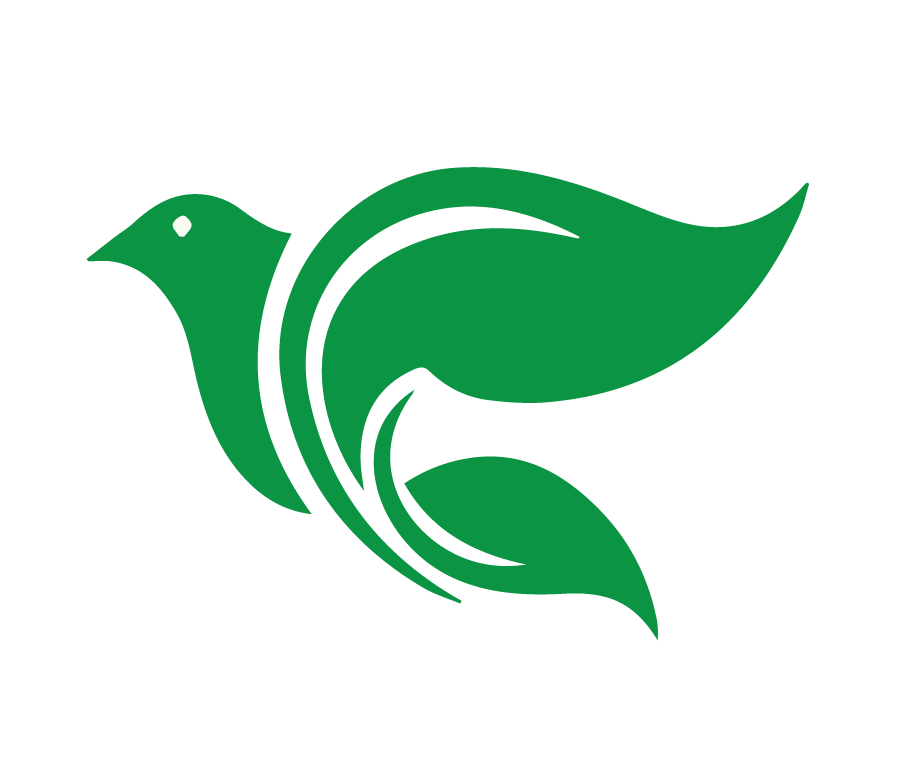 Bendición
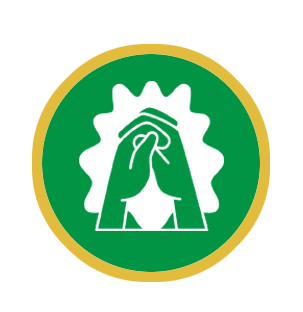 El Señor te bendiga y te guarde. Haga el Señor resplandecer su rostro sobre ti y tenga de ti misericordia. Vuelve el Señor su rostro a ti, y te conceda la paz. Amén. (Números 6:24-26)
[Speaker Notes: 1. Compartir la oración de clausura o la bendición
2. Despedida]